Hemoccult Fecal Occult Blood Testing
Point of Care Testing
Overview
The hemoccult test is a rapid, convenient and qualitative method for detecting fecal occult blood, which can be indicative of gastrointestinal disease.

It is not a test for colorectal cancer or any other specific disease.

The test is a CLIA (Clinical Laboratory Improvement Amendments of 1988) waived screening test.
Objectives
Recognize the correct method for applying a specimen to the hemoccult card. 
Know the proper method for performing quality control. 
Understand how to interpret test results. 
Know how to document test results.
Collecting the Specimen
Collecting the Specimen Page 1
Retrieve the hemoccult test card and applicator stick from the Hemoccult Kit on your unit.
Collect the specimen.
Open the front flap of the card and apply a small amount of specimen taken from 2 different areas of the specimen.
Wait 3-5 minutes before developing.
Developing the Specimen
Developing the Specimen Page 1
Open the back flap of the card and apply 2 drops of developer to test windows.
Apply 1 drop of developer to the performance monitor area.
Interpret patient test results.
Interpret performance monitor. (Internal Control)
Points to Remember
Points to Remember Page 1
Any blue color in the patient test area indicates a positive result, regardless of the color intensity.
Colored stripes on the card and the developer must match.
It is not OK to test gastric samples with hemoccult developer or use gastroccult developer in the place of hemoccult developer.
Personnel who are color blind may not interpret test results.
Used hemoccult tests may be disposed of in the regular trash.
False Positives
False Positives Page 1
Some substances can cause false positive test results.
Red meat (beef, lamb and liver)
Aspirin, Ibuprofen, Indomethacin and Naproxen
Anticoagulants, Chemotherapy, Corticosteriods
Alcohol in excess
Dietary iron supplements will not produce false positive test results.
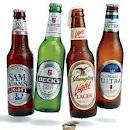 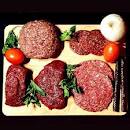 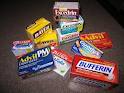 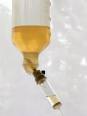 False Negatives
False Negatives Page 1
Some substances can cause false negative test results.
Examples include: 
Ascorbic Acid (Vitamin C) in excess of 250 mg per day 
Excessive amounts of citrus fruits 
Excessive amounts of citrus juices 
Iron supplements containing Vitamin C in excess of 250 mg per day
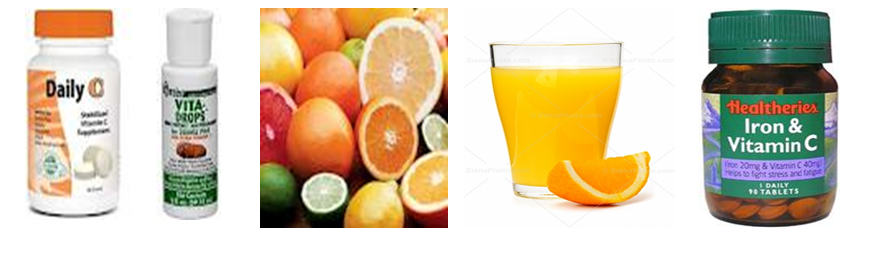 Summary
Wait 3-5 minutes before developing.
Interpret patient test results immediately after applying developer .
Any blue color in the patient test area indicates a positive result, regardless of the color intensity.
Some substances can cause false positive test results. Like - Red meat (beef, lamb and liver) 
False negative test results are caused by excess Vitamin C and excessive amounts of citrus fruits.